ARTICOLAZIONI
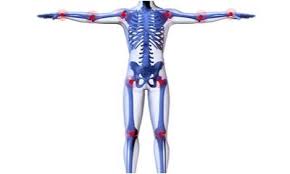 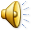 Classificazione articolazioni
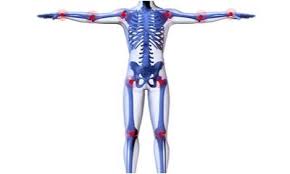 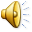 Fisse
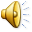 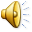 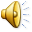 corpi vertebrali                 	sinfisi pubica
Pubic Symphysis
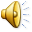 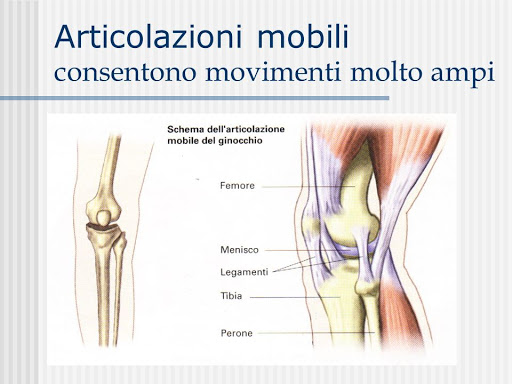 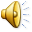 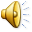 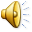 Borse sinoviali
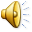 Guaine sinoviali:
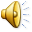 legamenti
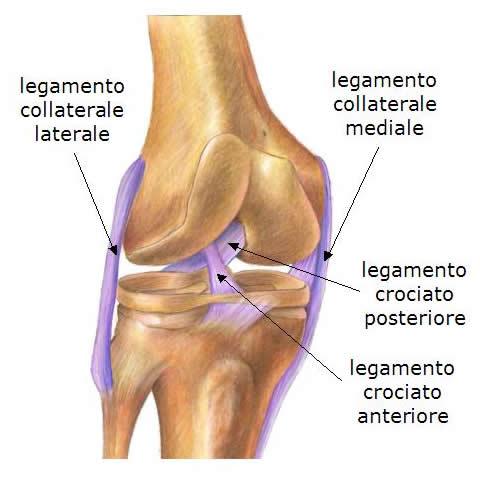 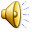 Menischi
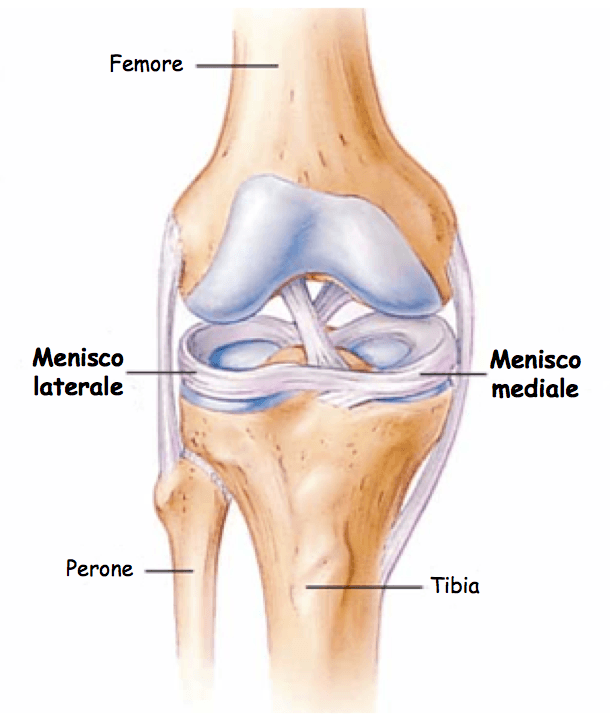 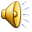 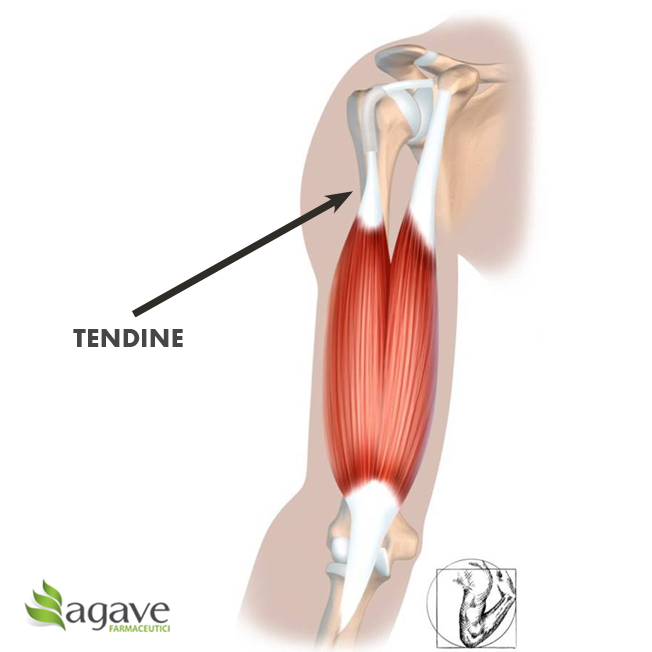 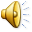 Movimenti
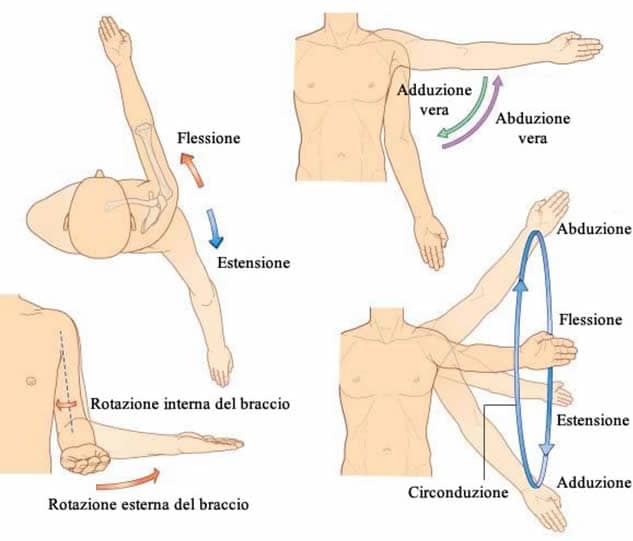 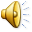 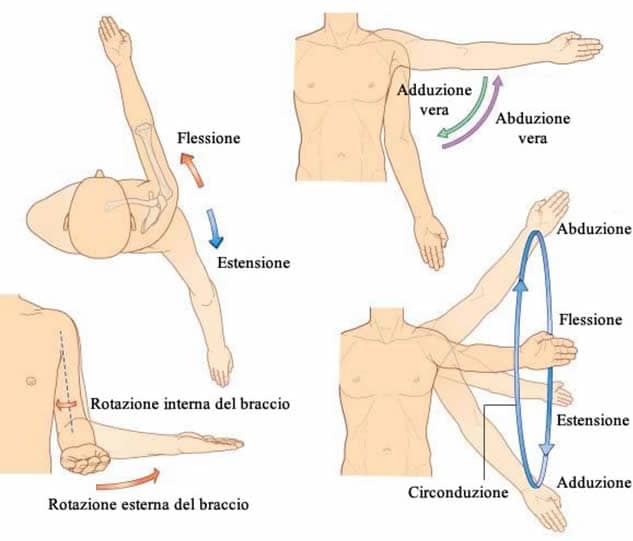 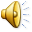 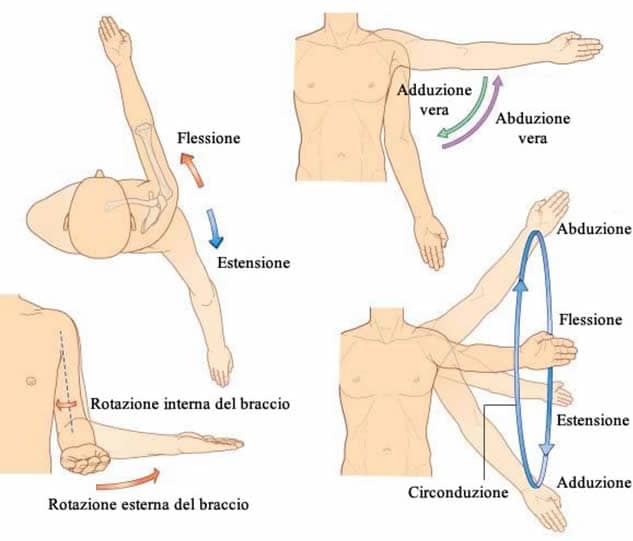 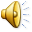 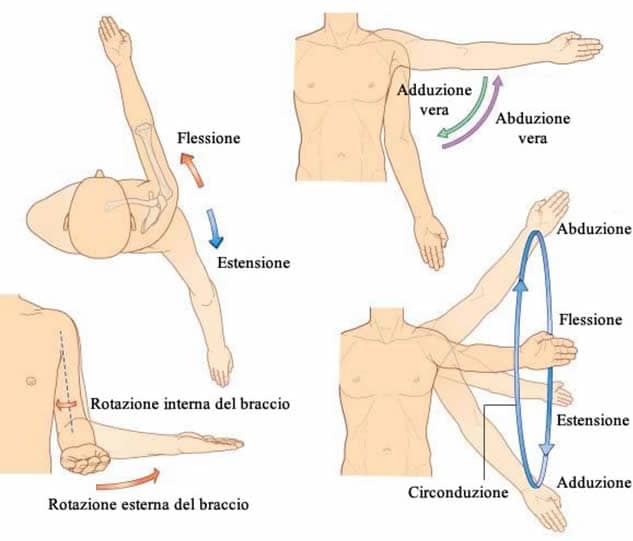 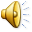 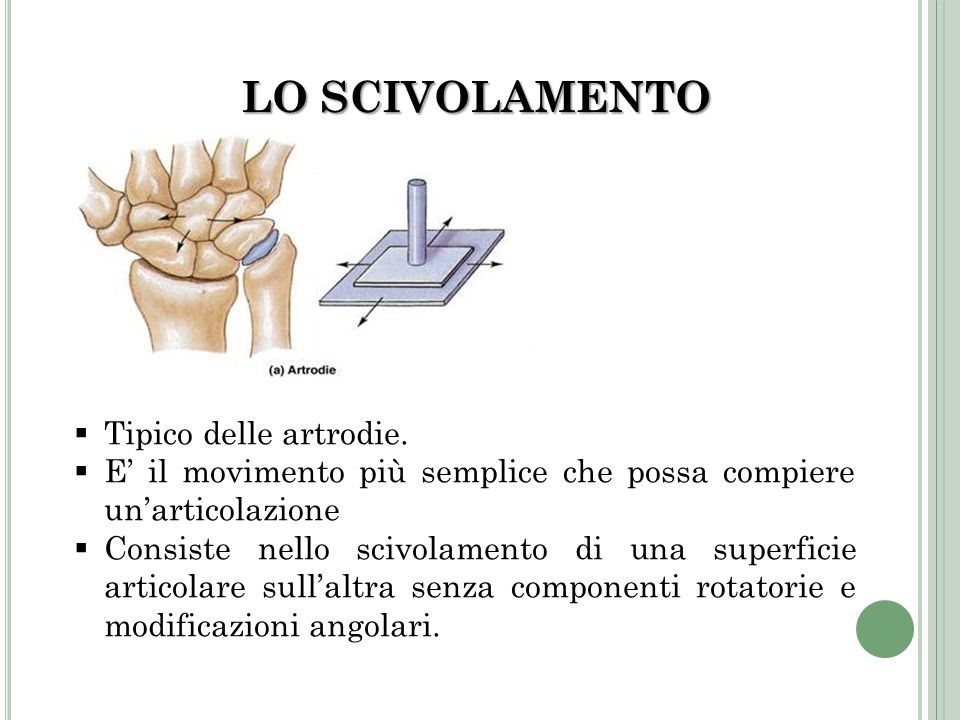 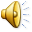 Articolazione temporomantibolare
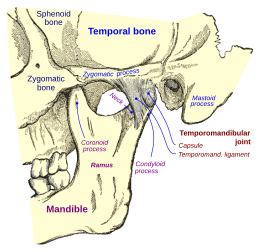 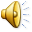 Articolazione temporomantibolare
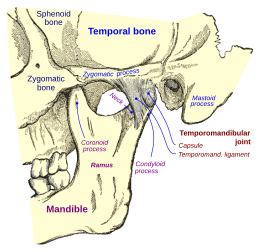 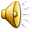 Articolazioni intervertebrali
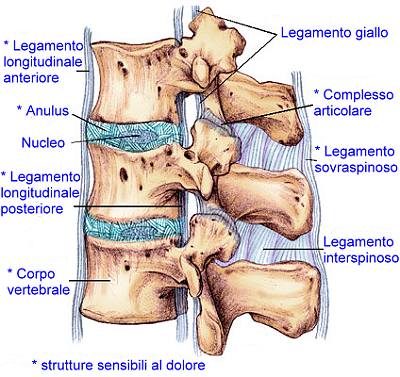 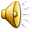 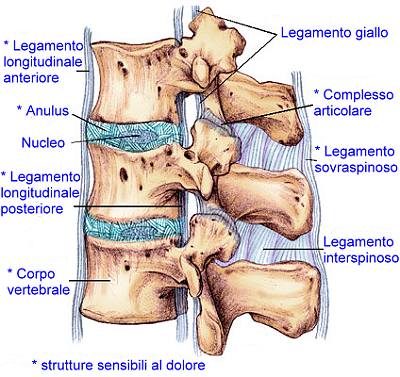 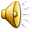 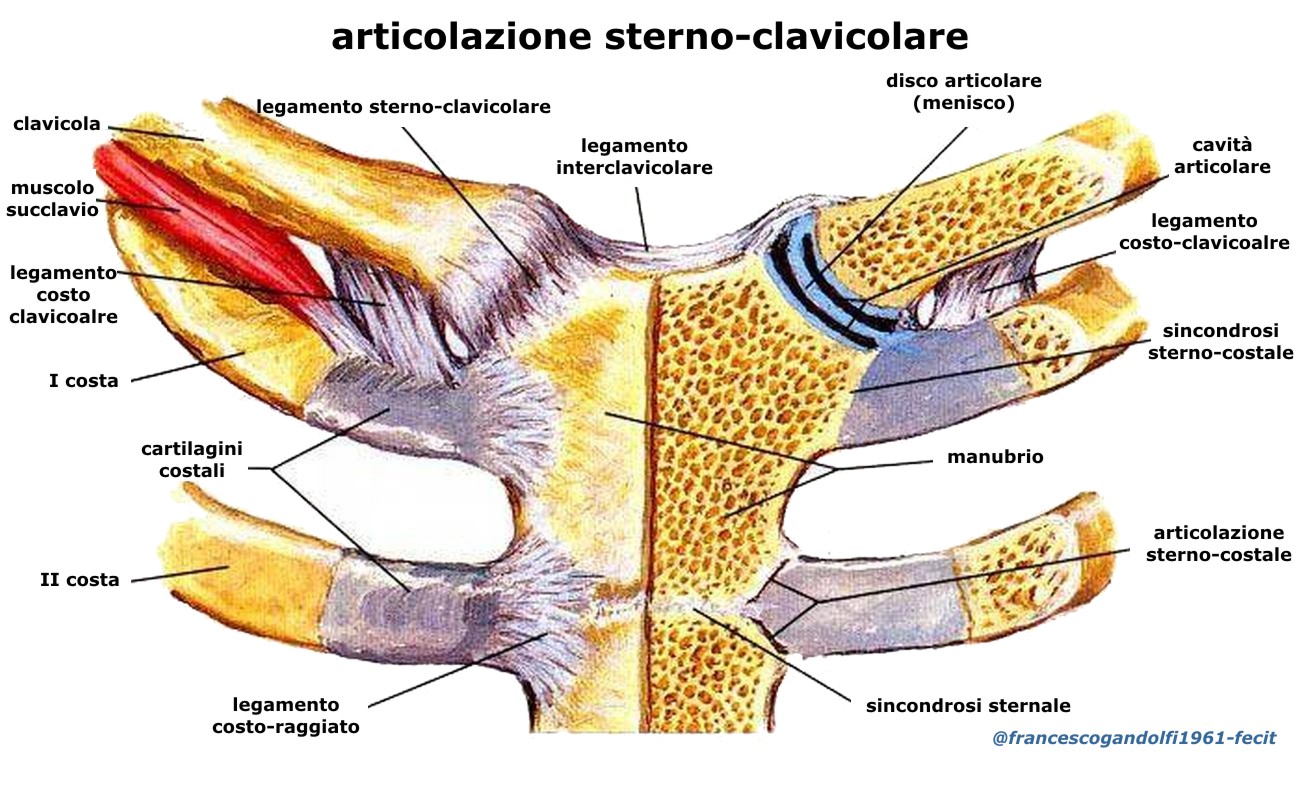 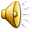 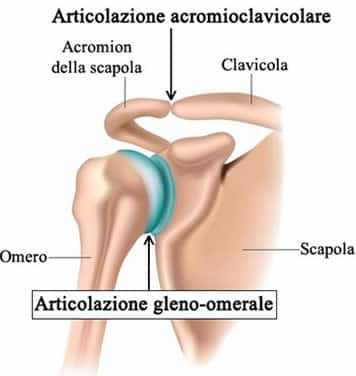 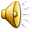 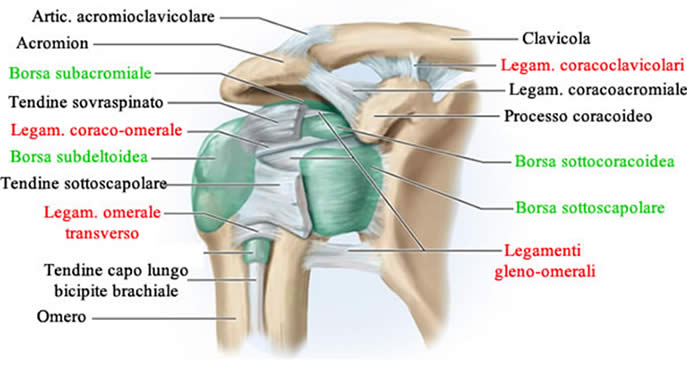 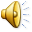 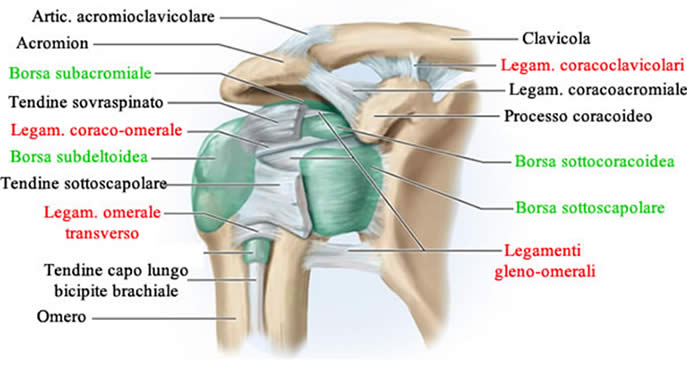 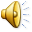 Articolazione del gomito
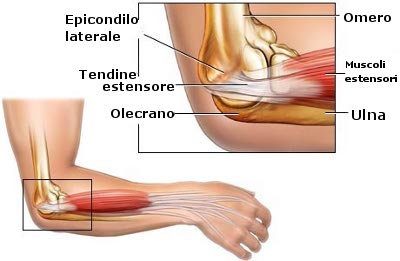 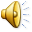 Articolazione del polso
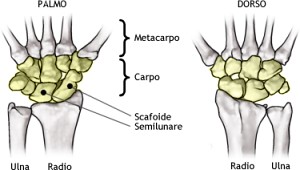 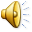 Articolazioni della mano
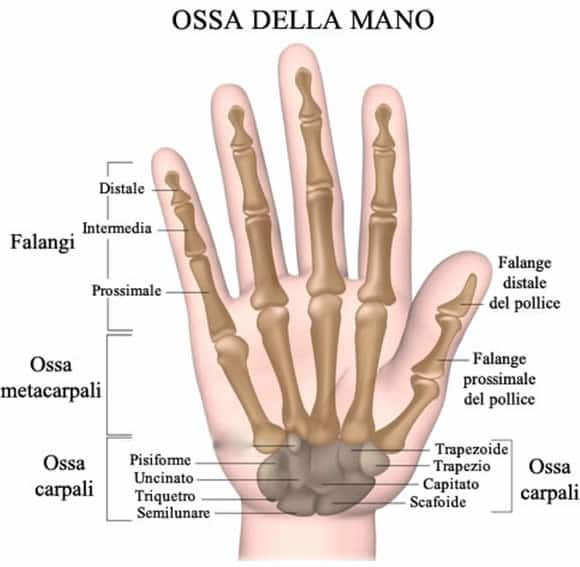 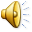 Articolazione dell’anca
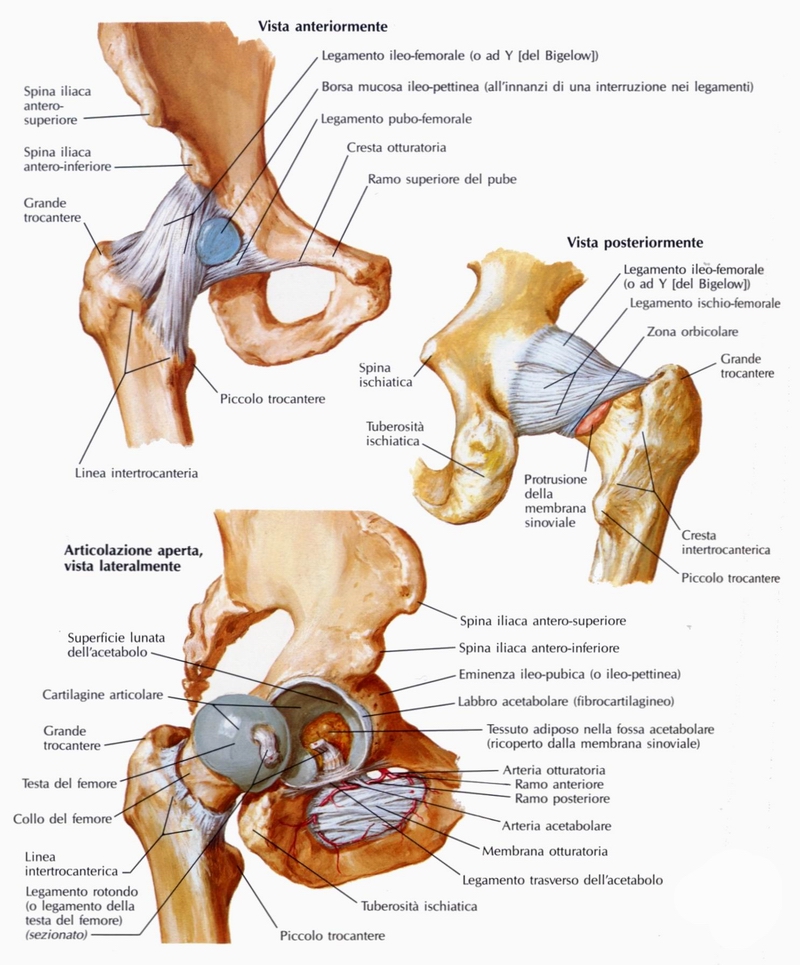 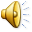 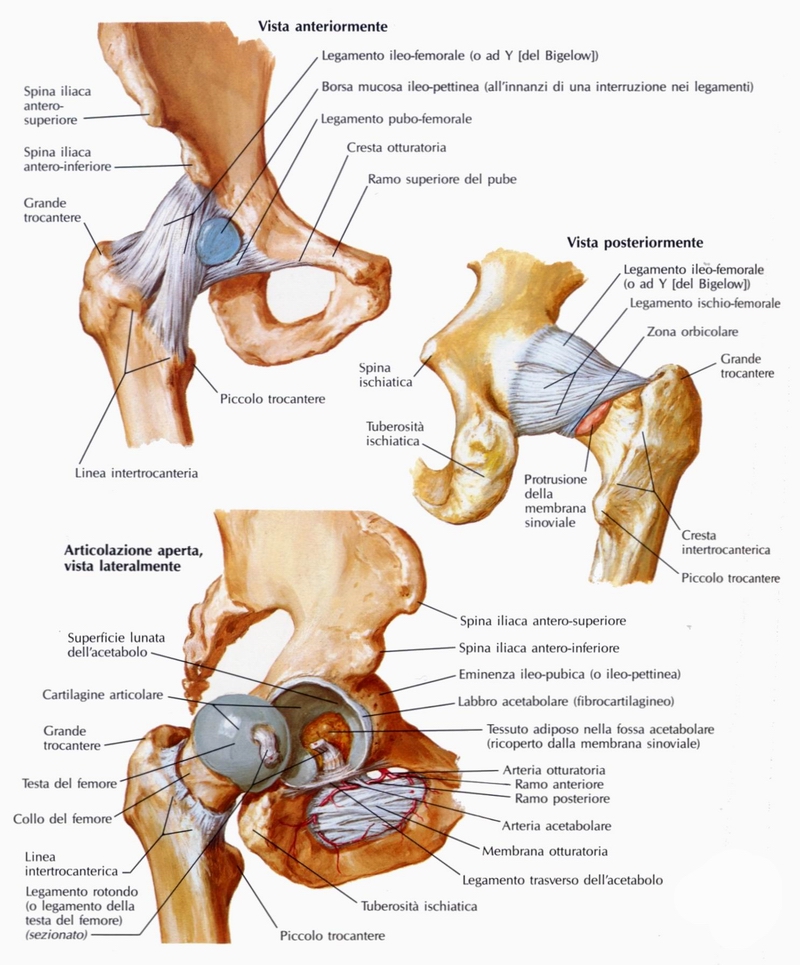 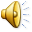 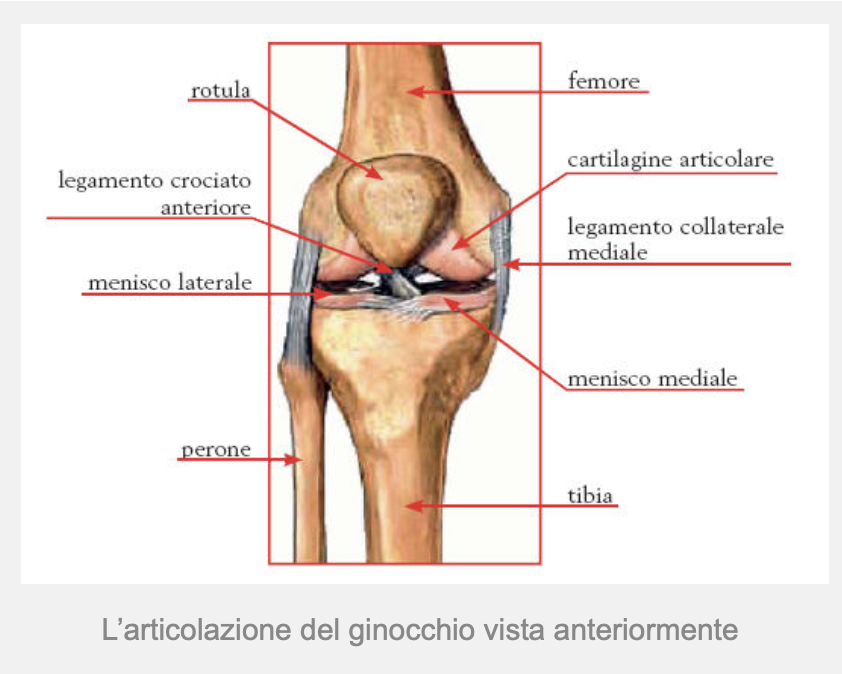 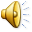 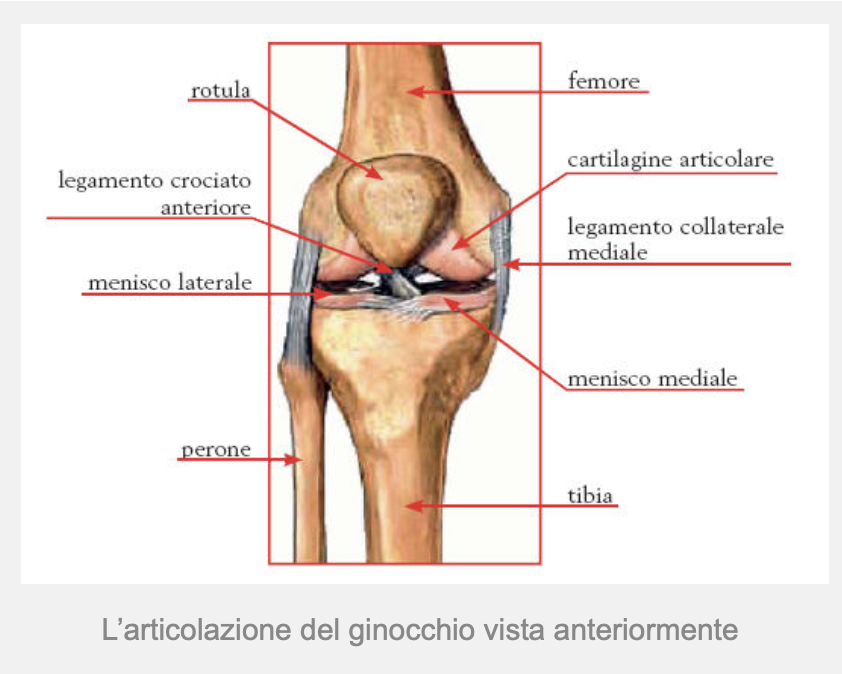 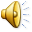 Articolazione della caviglia
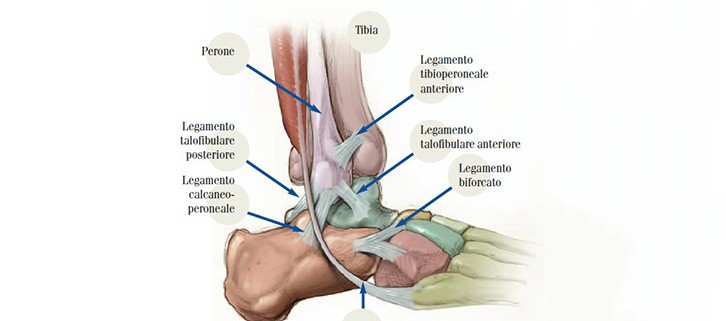 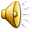 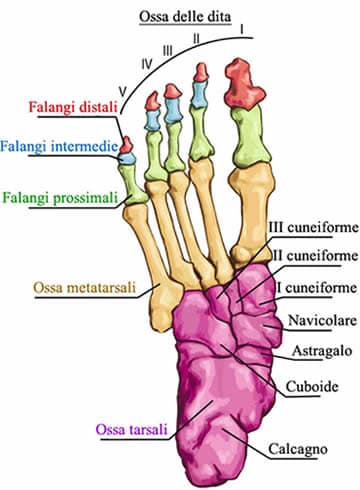 Articolazioni del piede
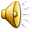